2023.3.20
课程日期
A1120619080004
执业编号
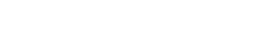 神奇回档
把握趋势
张晓莹
主讲老师
中国·广州
大盘分析
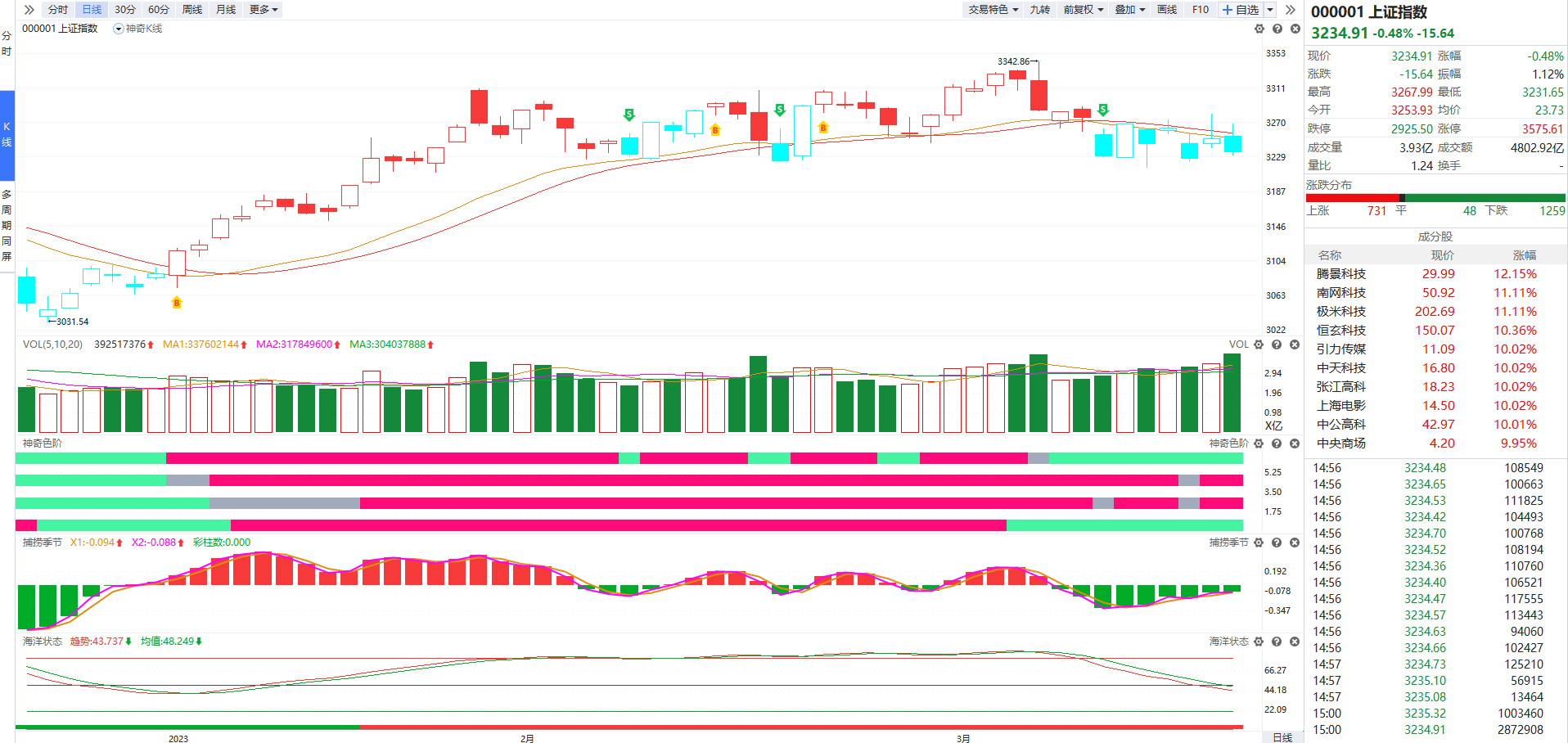 PC——神奇色阶
①神奇K线  ②中期生命线  ③神奇色阶
PC端→基金→神奇色阶
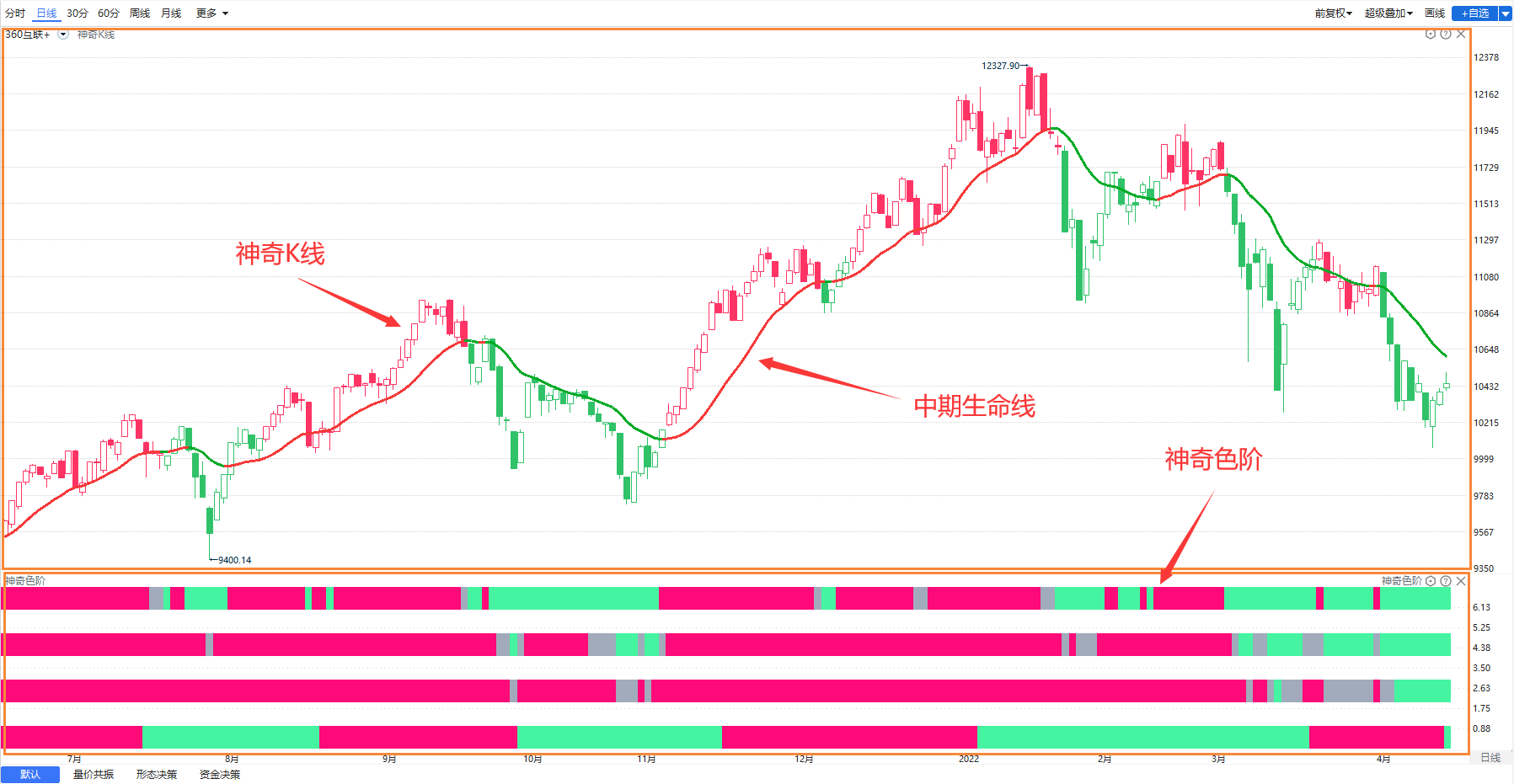 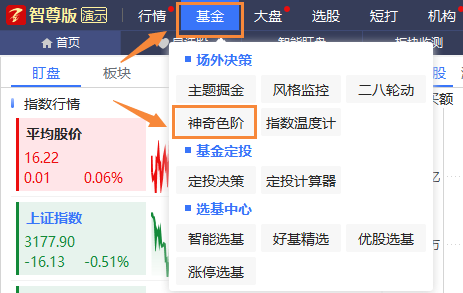 神奇色阶使用指引-电脑端
2、在【基金】菜单栏选择【神奇好基】，
在【增值】菜单栏选择【神奇好股】【神奇好基】，进入专属模块
1、在个股/指数/场内基金详情页，输出指标名称/首字母即可调出指标，或者跳转专属模块
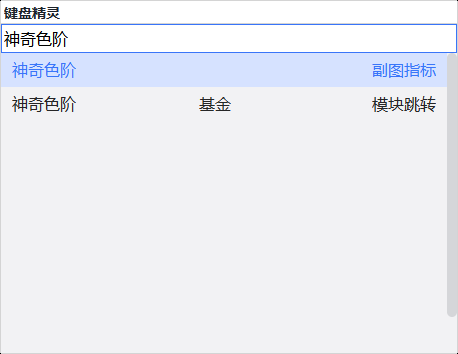 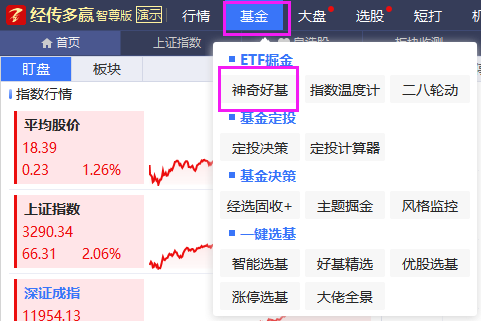 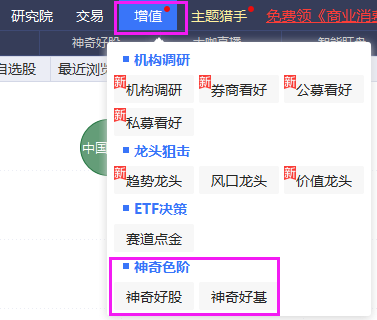 经传多赢资深投顾：李兴丨执业编号：A1120619060002  风险提示:观点基于软件数据和理论模型分析，仅供参考，不构成投资建议，股市有风险，投资需谨慎。
神奇色阶使用指引-移动端
1、经传多赢股票/经选基金APP，
在个股/指数/场内基金详情页，在主图和副图左上角指标管理中选择对应指标
2、经传多赢股票APP/经选基金APP，
点击APP首页-「更多功能」-「经选基金」-「神奇色阶」，进入专属功能模块
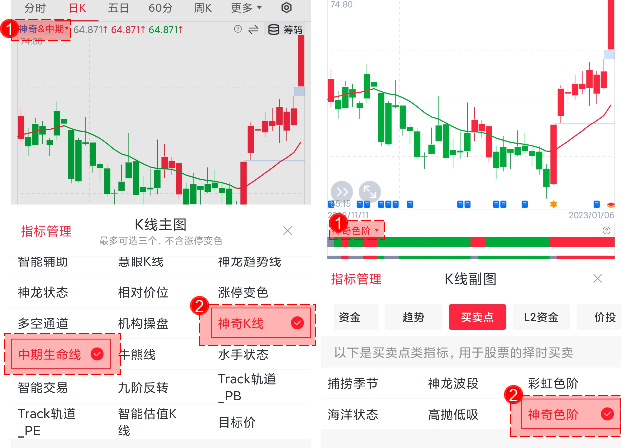 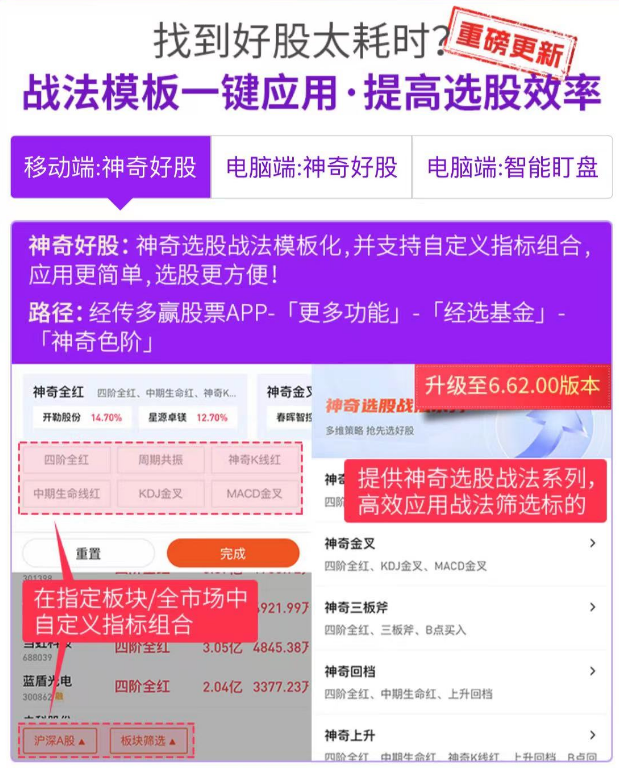 神奇色阶使用指引-移动端
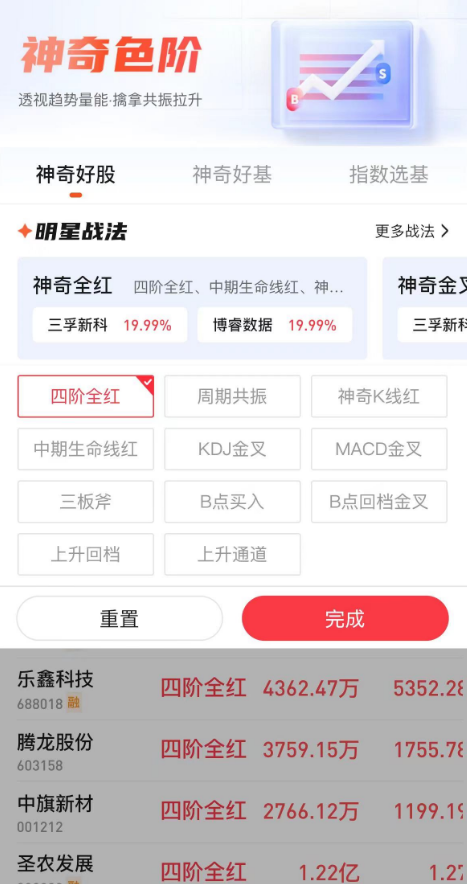 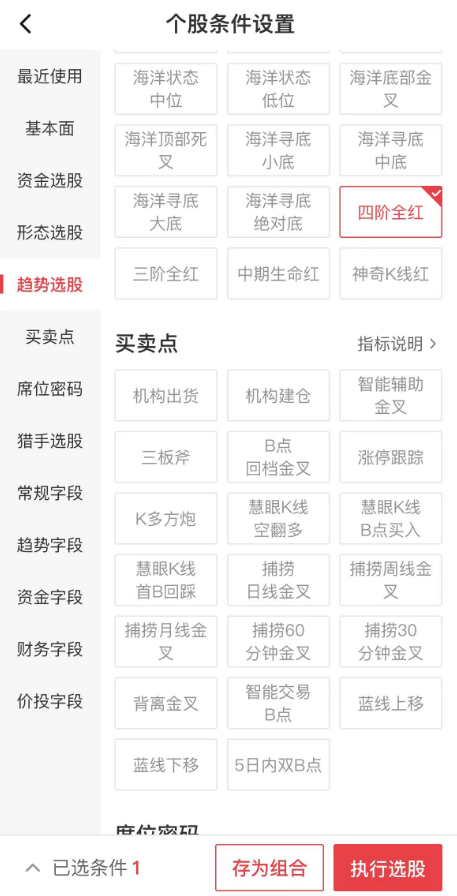 神奇好股
智能盯盘
神奇色阶
神奇色阶：用于判断趋势和量能变化，动态捕捉指数短中长期的趋势变化，揭示当前市场量能的变化情况。
第一条色阶代表市场短期趋势，红色代表趋势向上，灰色代表趋势震荡，绿色代表趋势向下；
第二条色阶代表市场中期趋势，红色代表趋势向上，灰色代表趋势震荡，绿色代表趋势向下；
第三条色阶代表市场长期趋势，红色代表趋势向上，灰色代表趋势震荡，绿色代表趋势向下；
第四条色阶代表市场量能变化，红色代表市场量能向好，绿色代表市场量能萎靡。
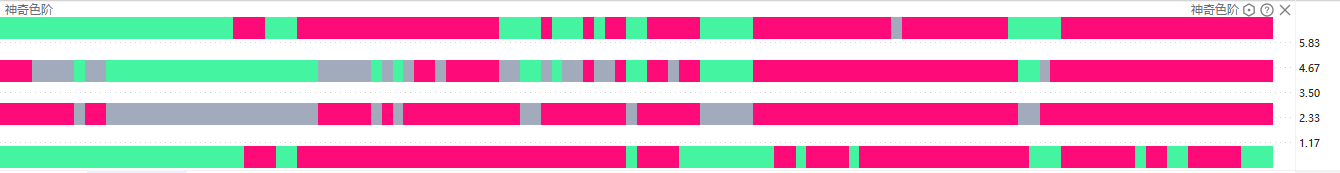 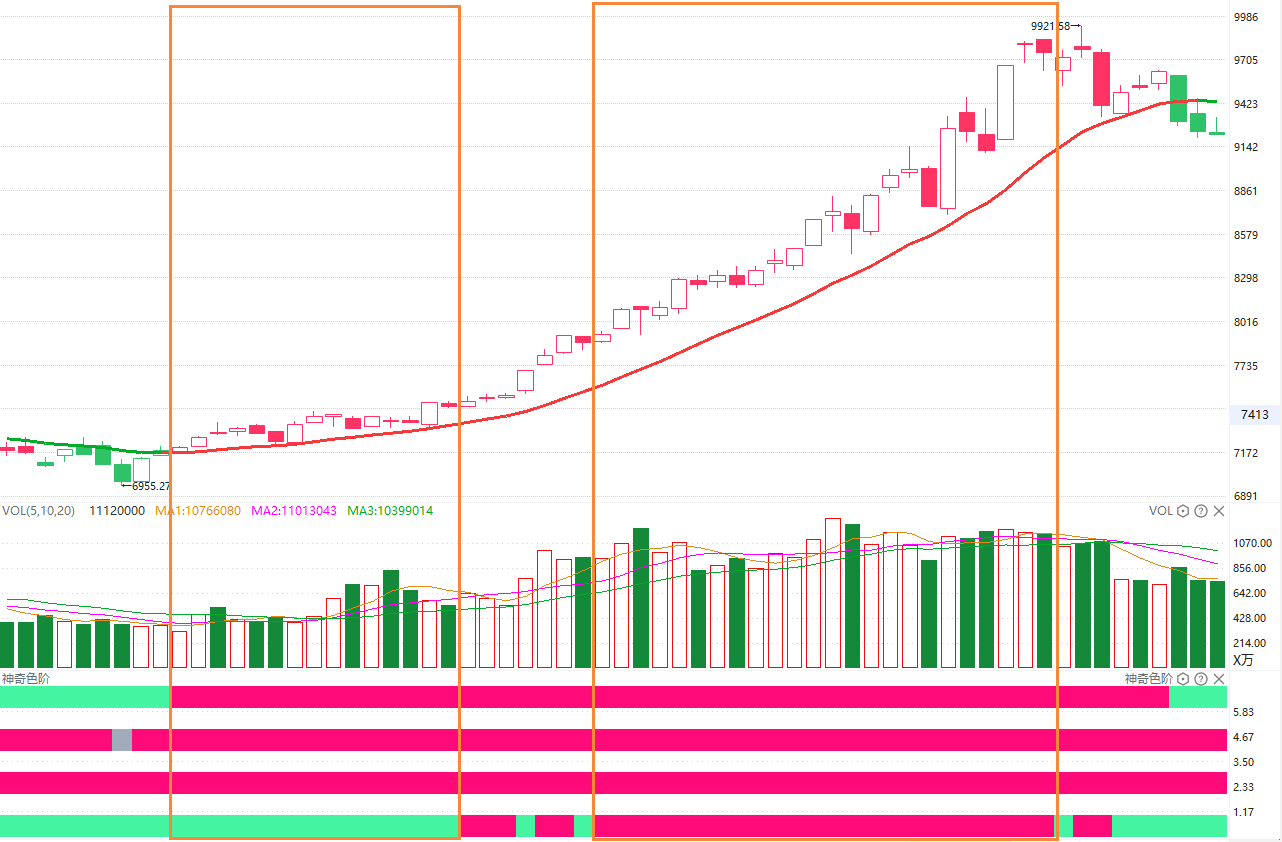 量价共振
（四阶全红）
周期共振
（三阶变红）
周期共振、量价共振
周期共振：是指周期的传递性，两个或两个以上的时间周期，股票价格在同一时间向同一个方向波动。（三阶变红）
量价共振：股票的价格形成上涨趋势，同时成交量也逐步放大，便是量价共振的表现。（四阶全红）
神奇K线变红，
中期生命线变红，
神奇色阶四阶全红
神奇K线、
中期生命线、神奇色阶
均为绿色
神奇K线、中期生命线、
神奇色阶
变绿
功能用法
神奇K线变红，中期生命线变红，神奇色阶出现四阶全红为最佳的关注状态。
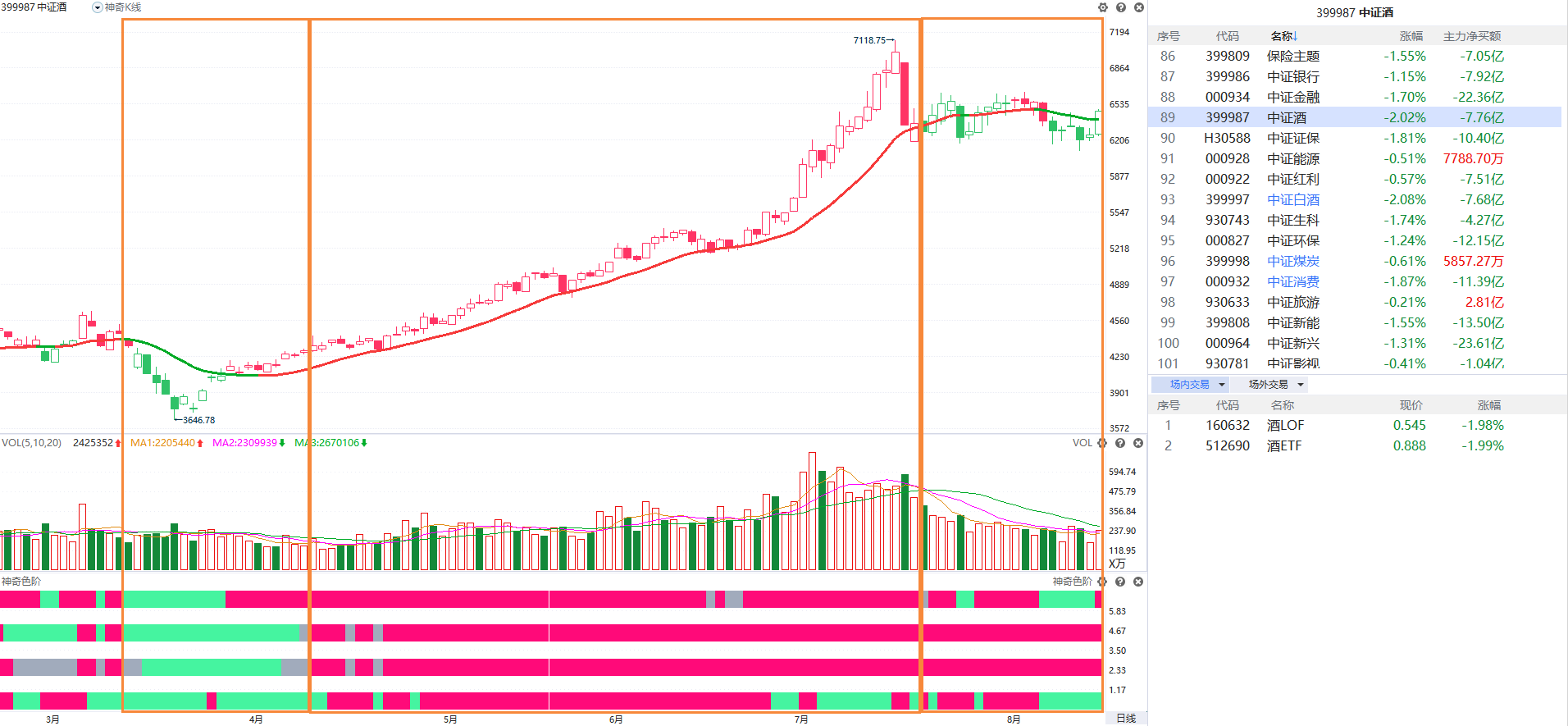 神奇战法
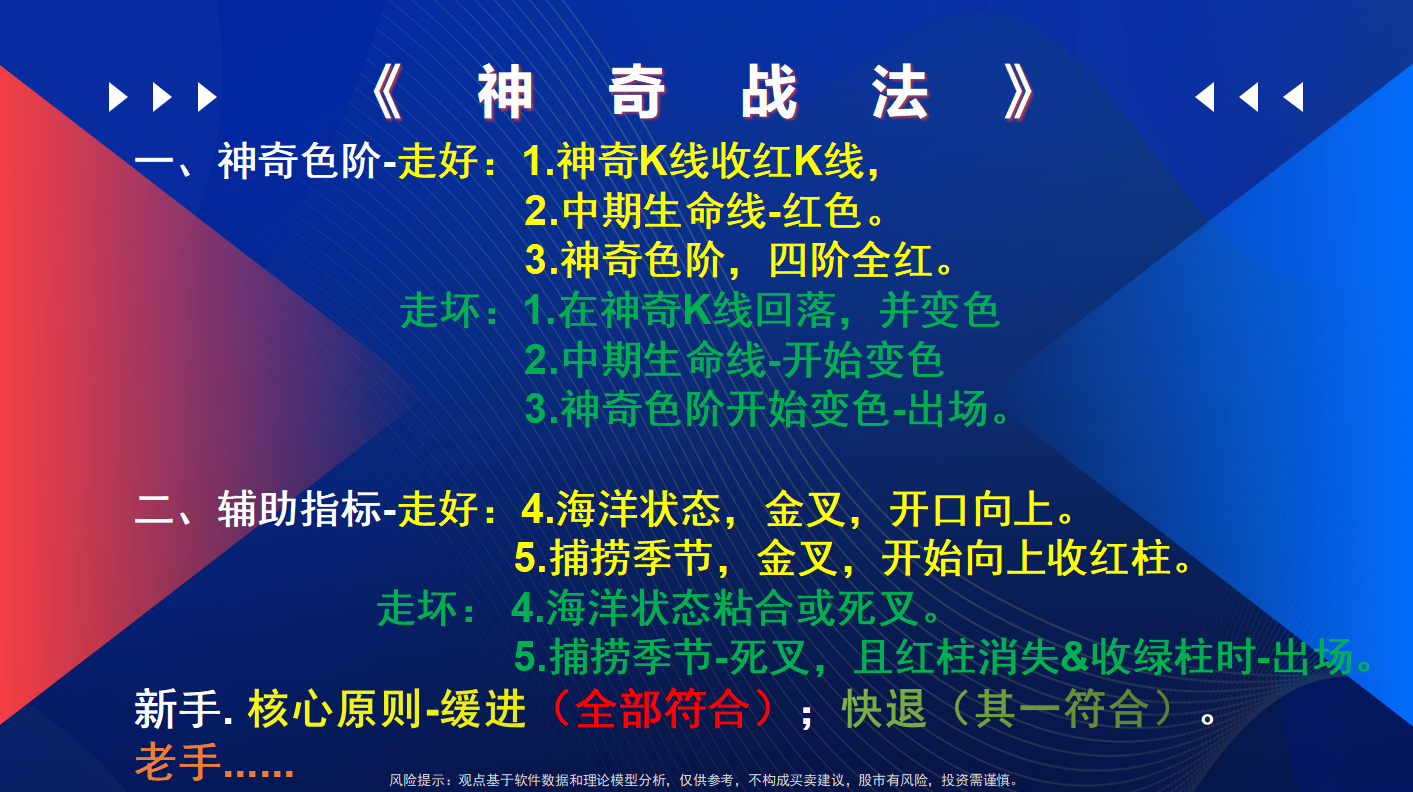 慧眼K线B点
捕捞季节强势区域
海洋状态金叉
（轻仓布局）
慧眼K线S点
捕捞季节弱势区域
海洋状态死叉
神奇色阶出现绿柱
（获利出局）
神奇色阶四阶全红
（加仓参与）
神奇战法 增加获利空间
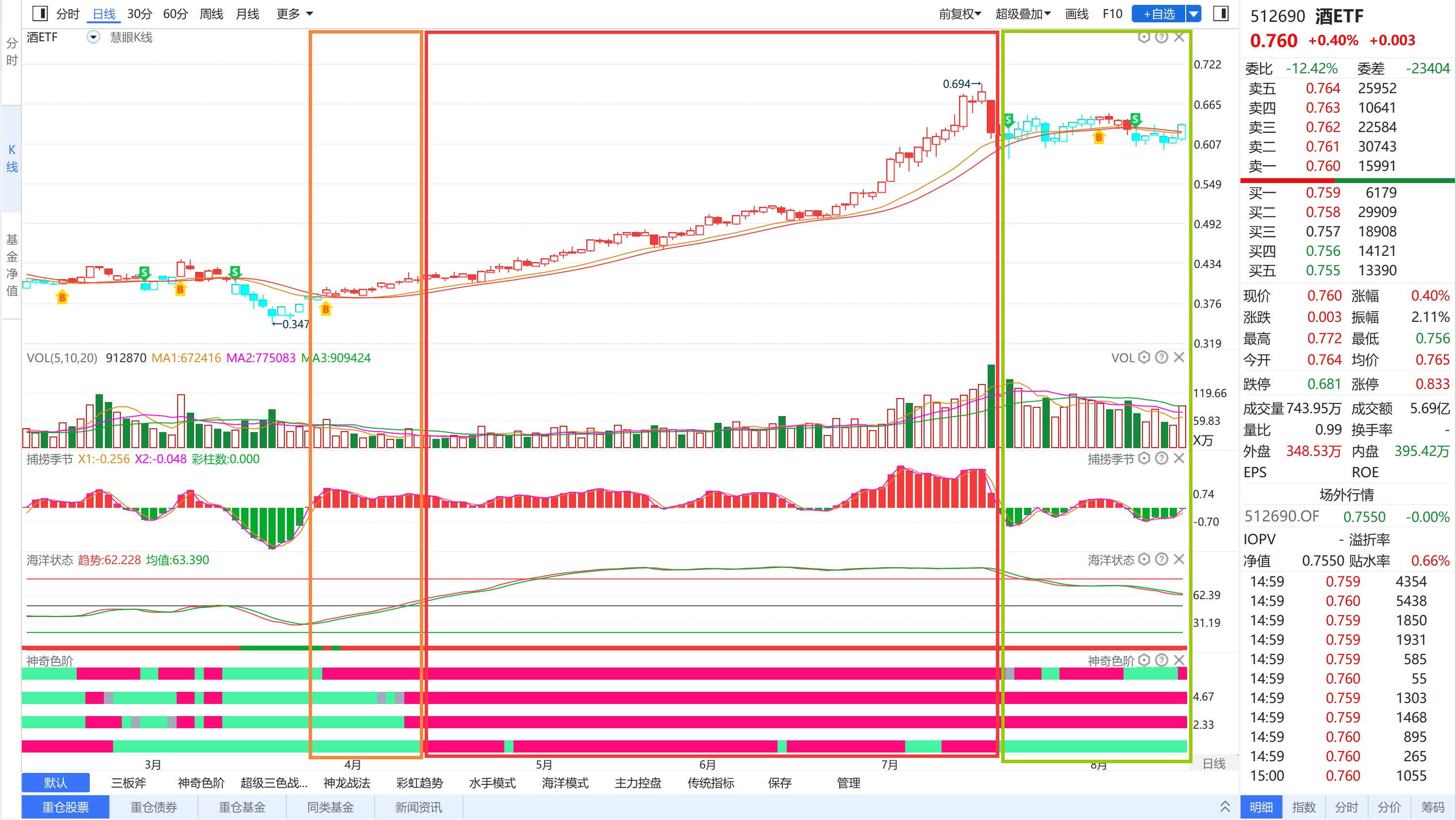 神奇色阶-案例.老白干酒
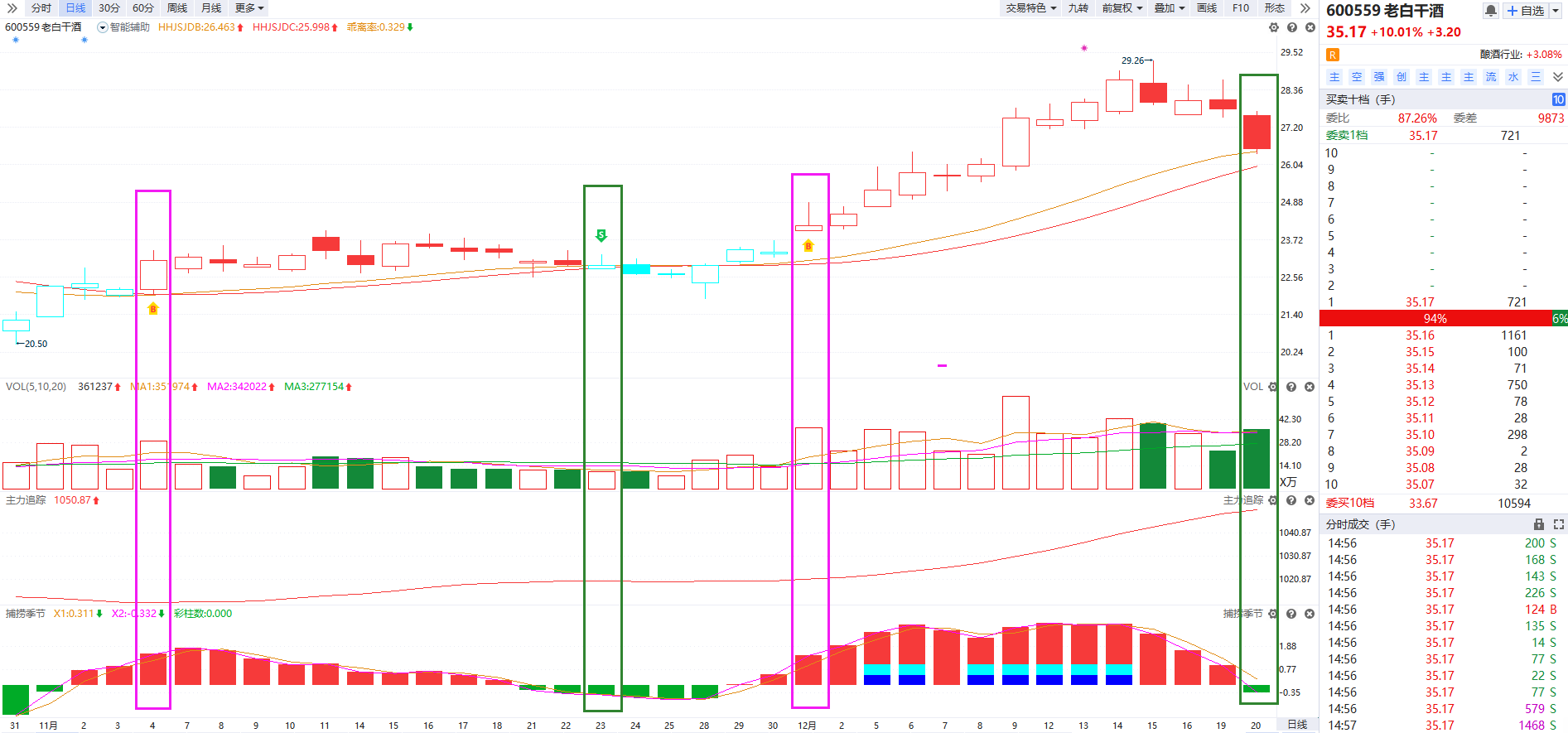 神奇色阶-案例.老白干酒
慧眼K线B点
捕捞季节强势区域
海洋状态金叉
（轻仓布局）
神奇色阶四阶全红
（加仓参与）
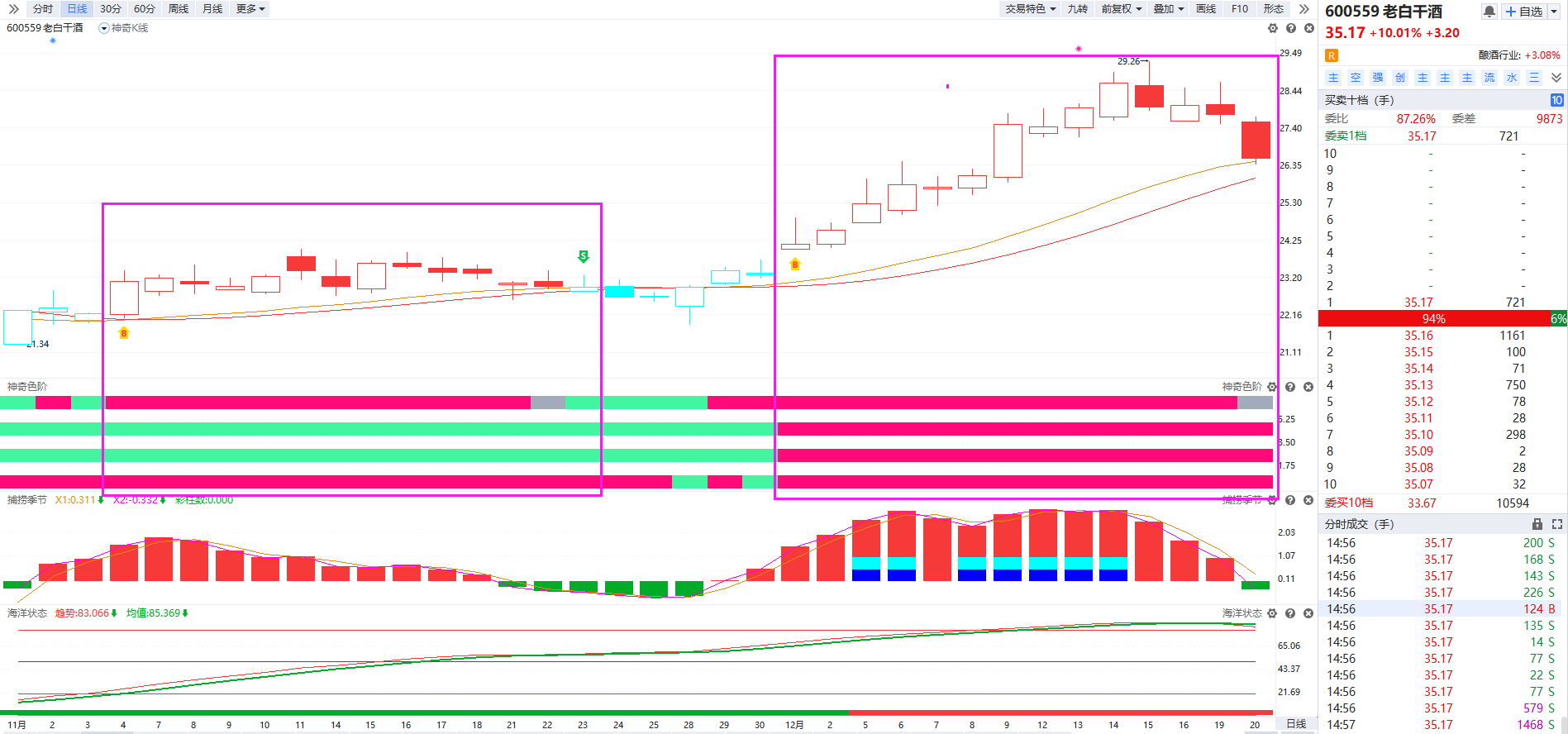 神奇色阶-案例.易华录
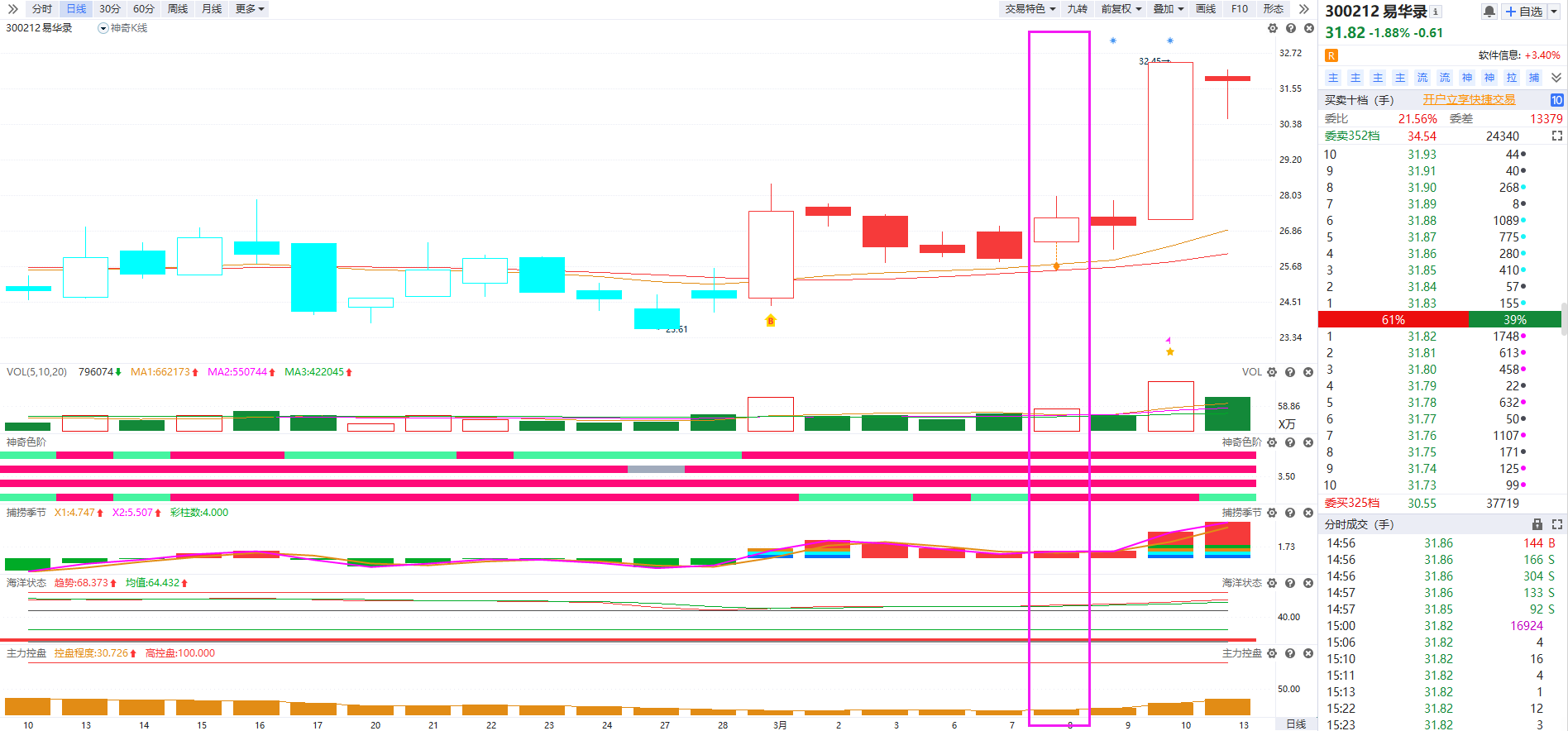 神奇色阶（四阶全红）+三板斧（回档金叉）+主力控盘（控盘增加）
神奇色阶-案例.数字认证
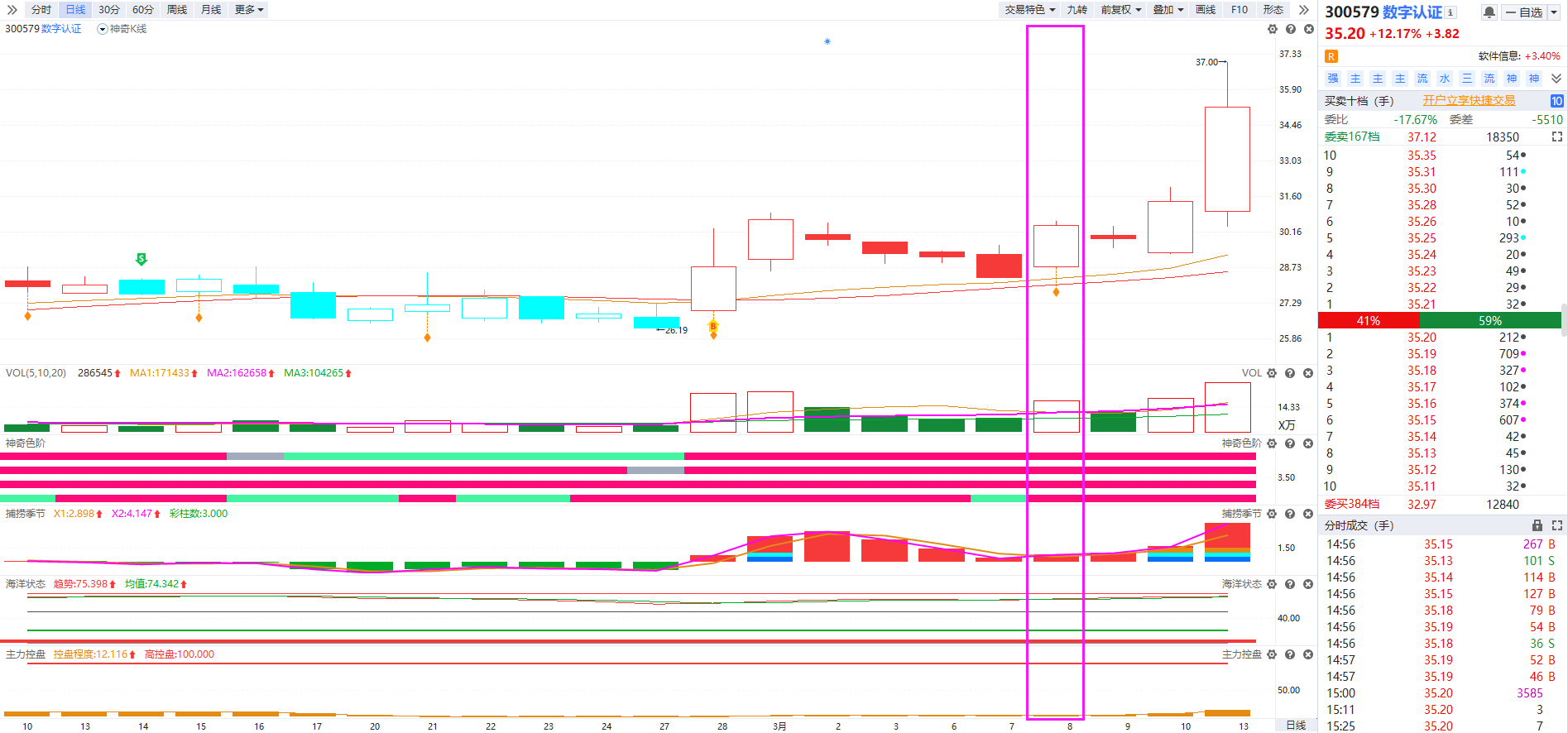 神奇色阶（四阶全红）+三板斧（回档金叉）+主力控盘（控盘增加）
选股工具-智能盯盘
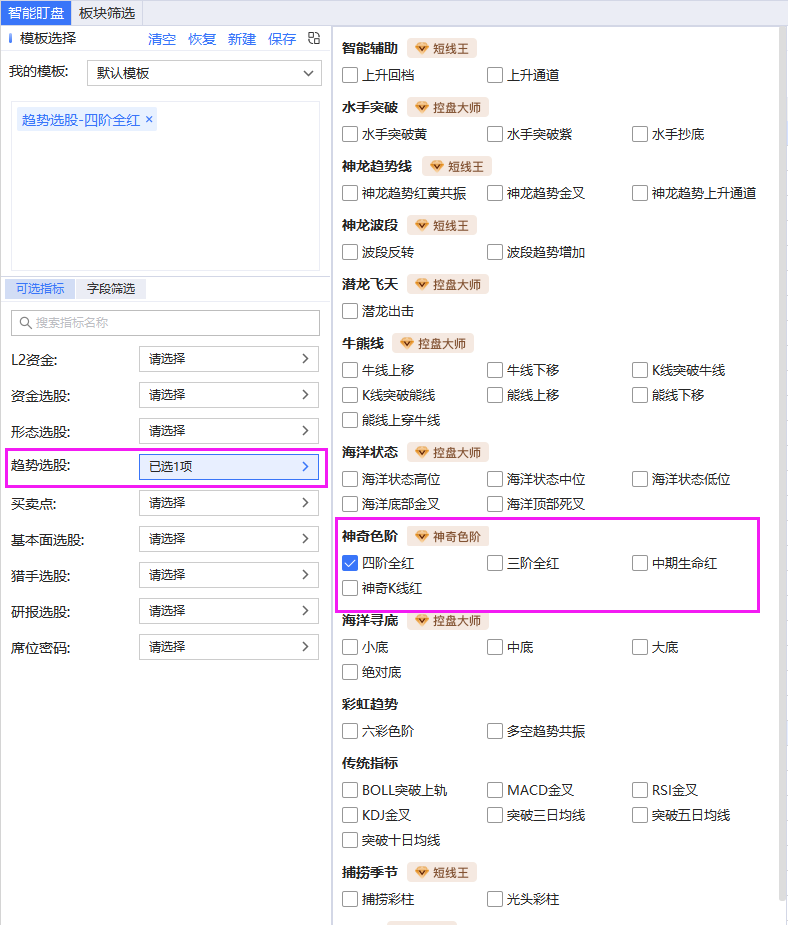 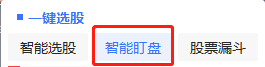 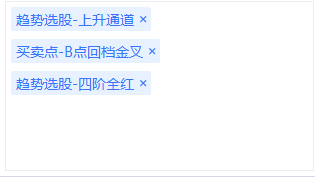 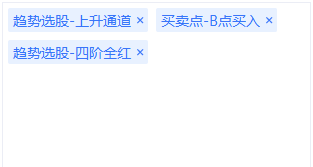 杨春虎
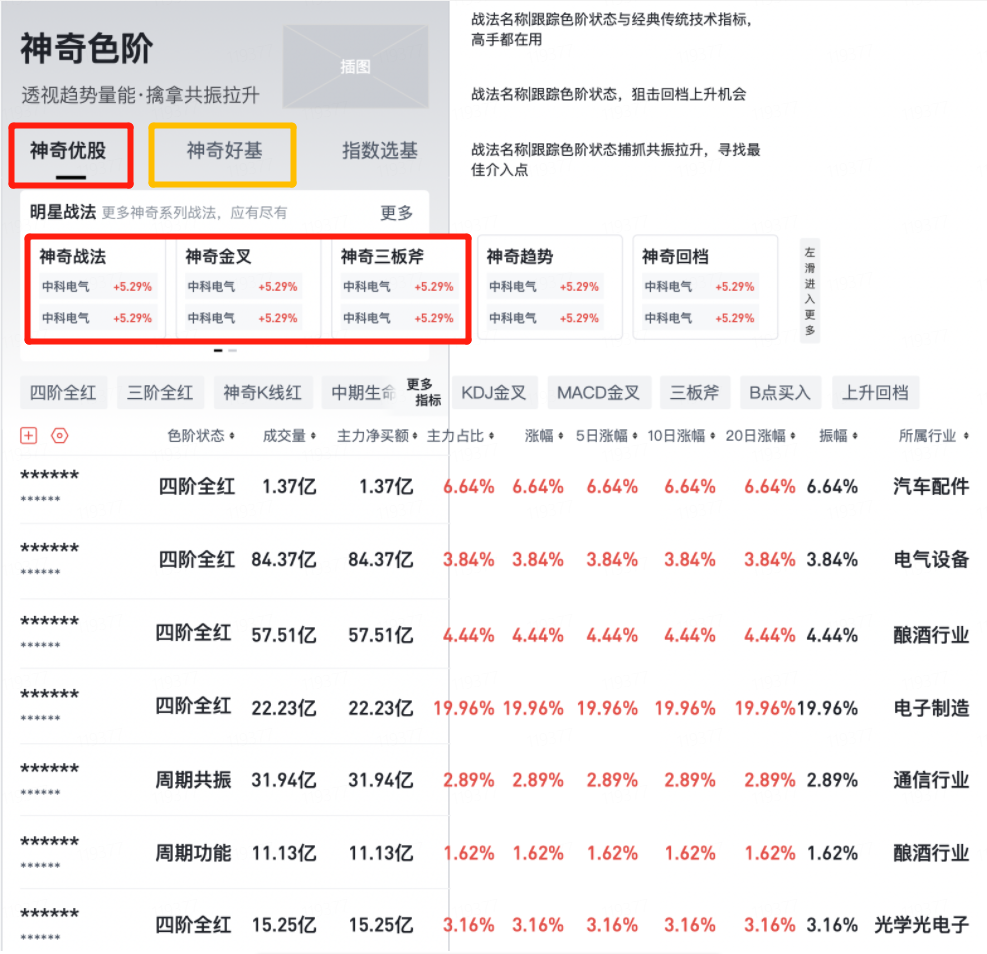 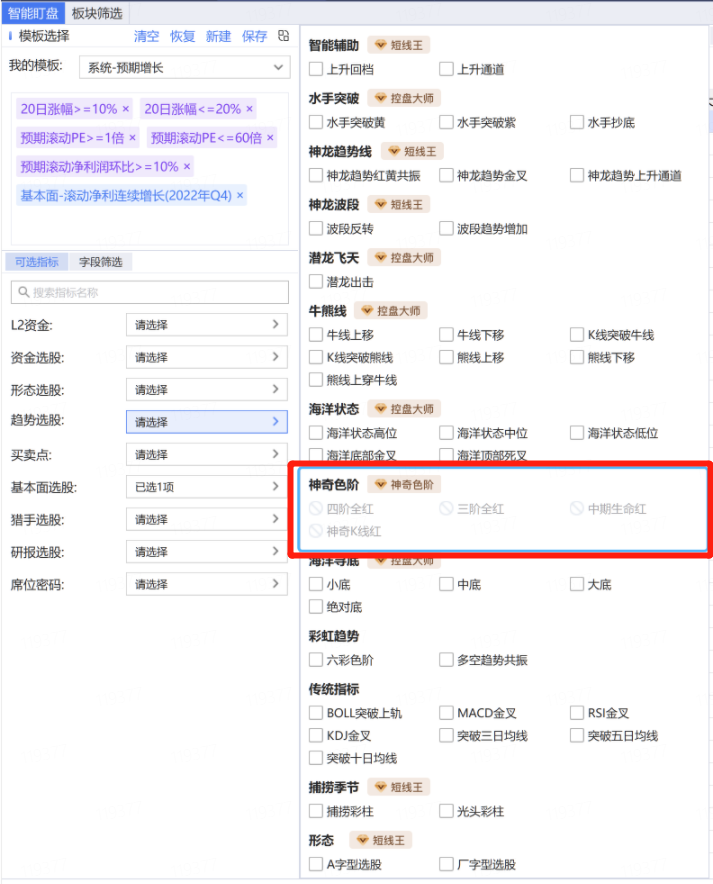 神奇全红
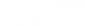 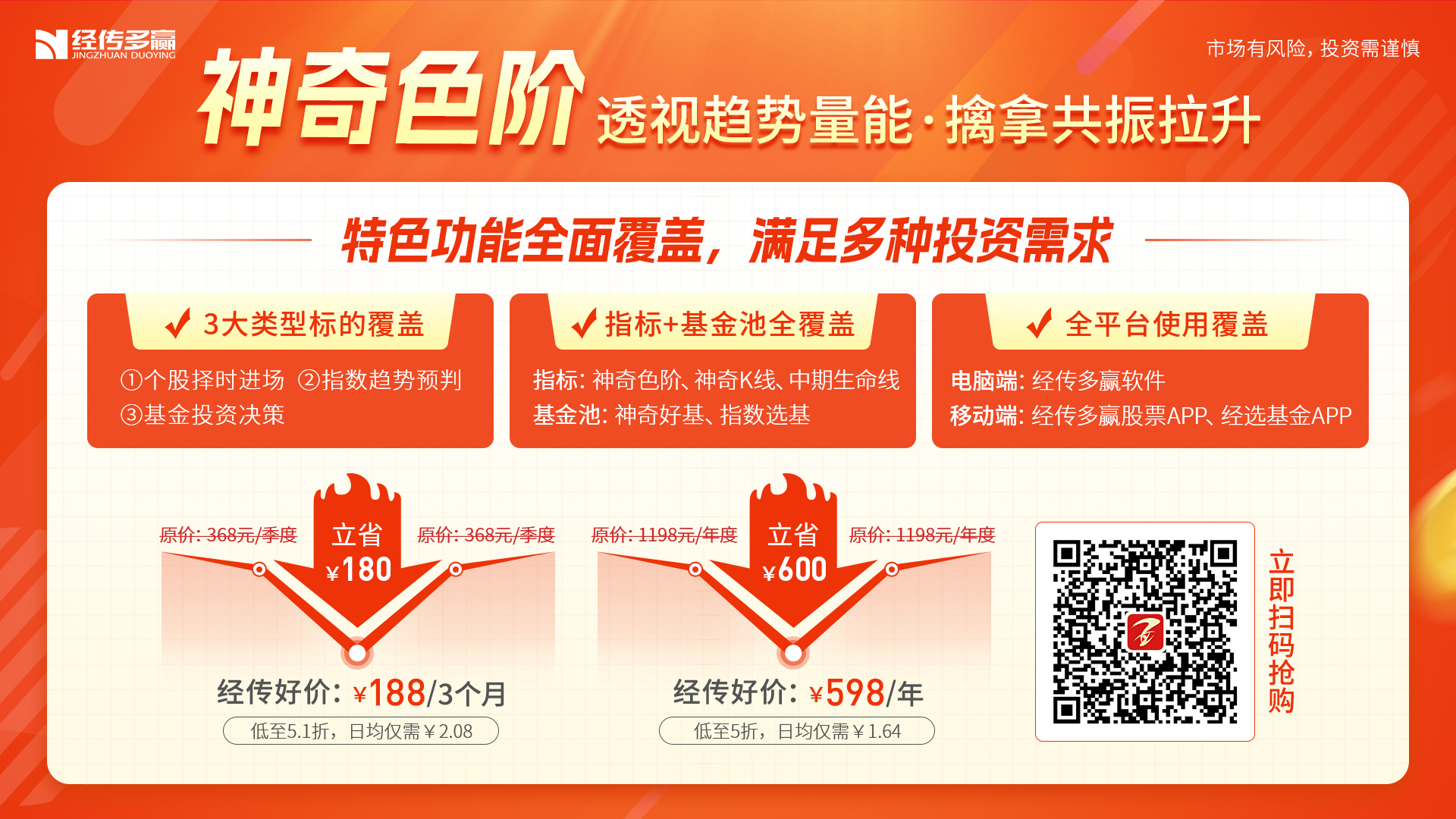 神奇色阶-购买流程
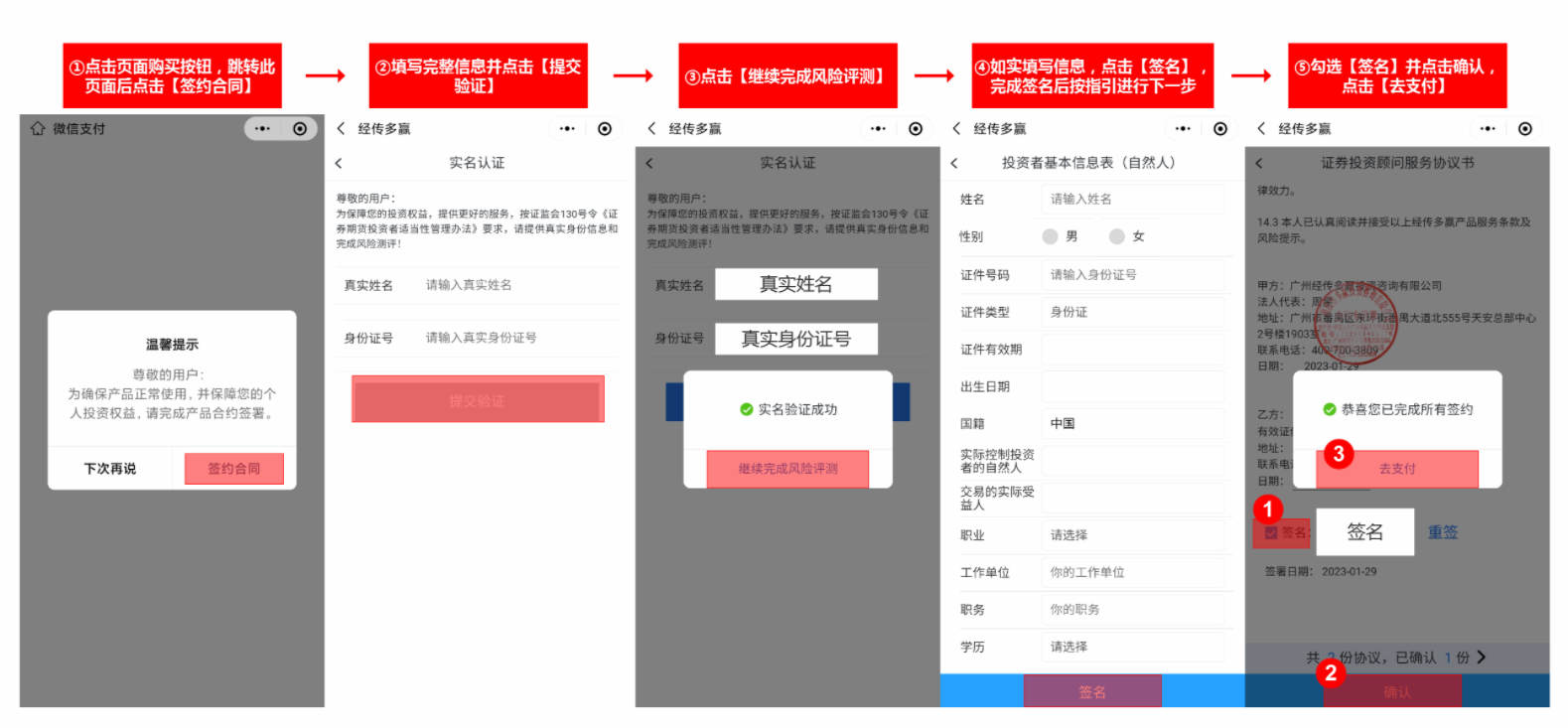 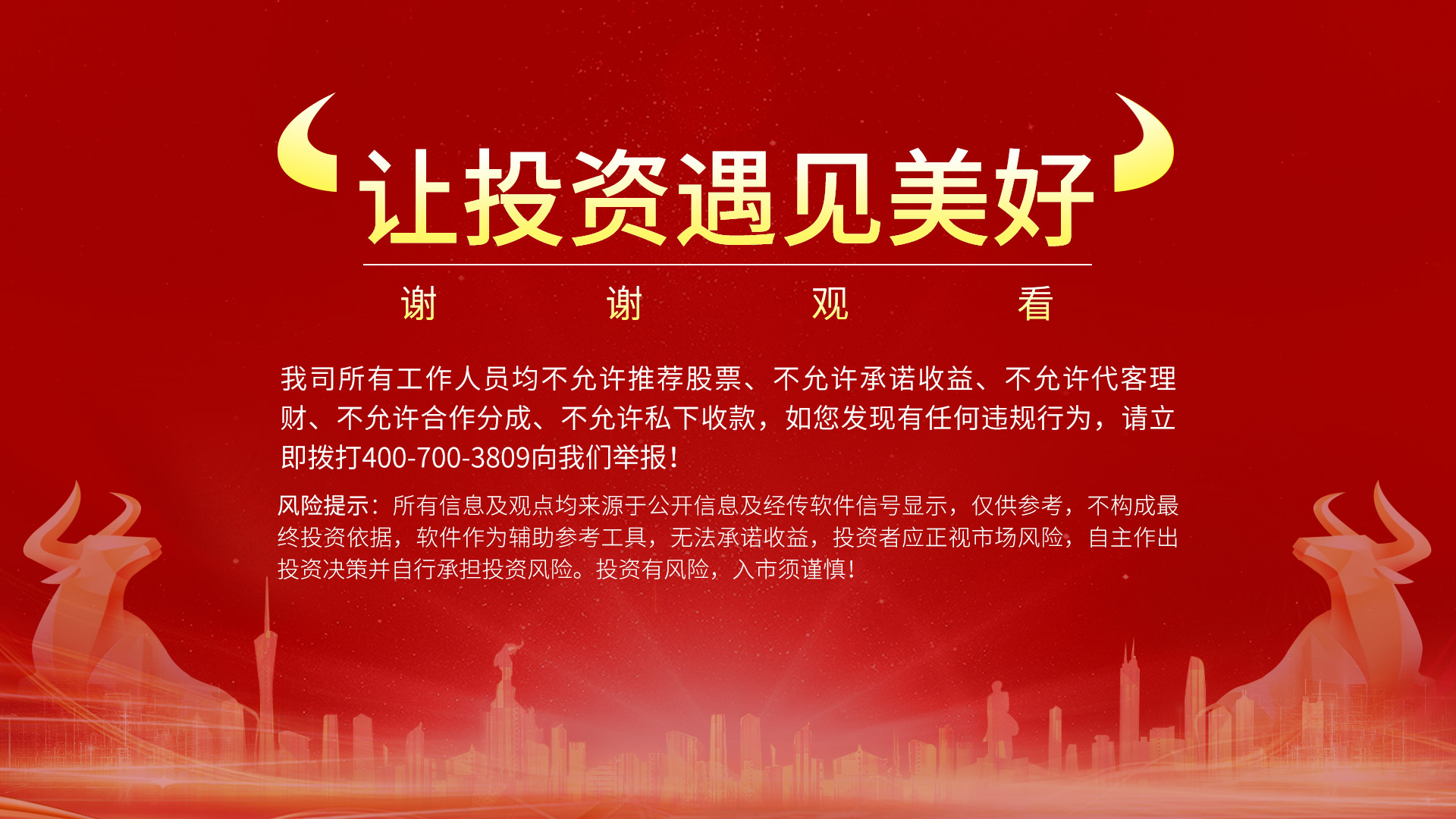